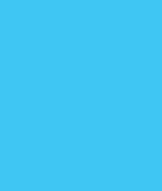 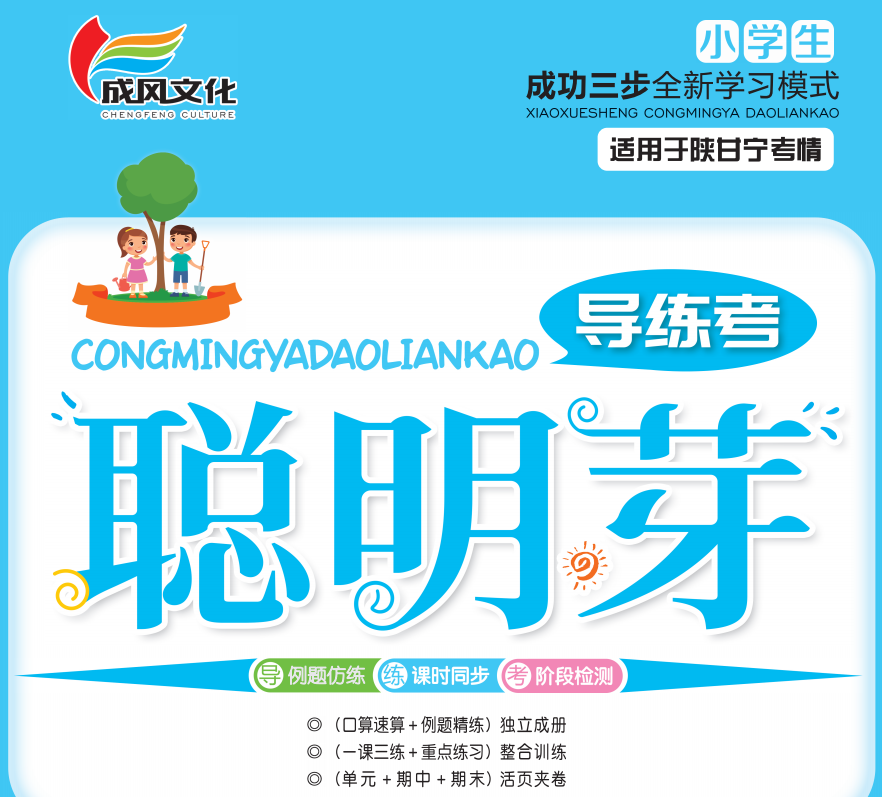 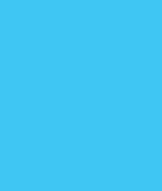 3圆柱与圆锥
1.圆柱第6课时圆柱的体积（2）
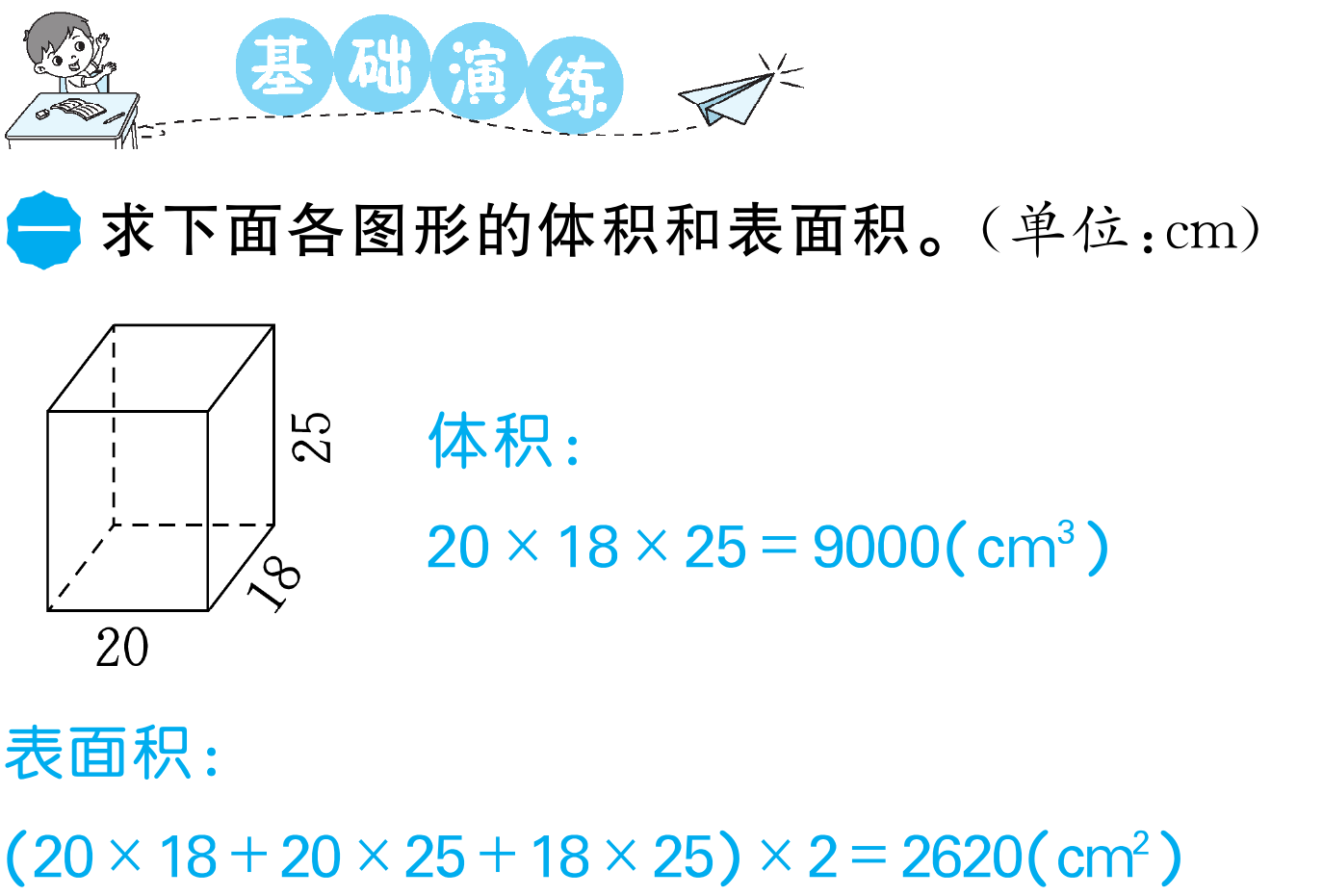 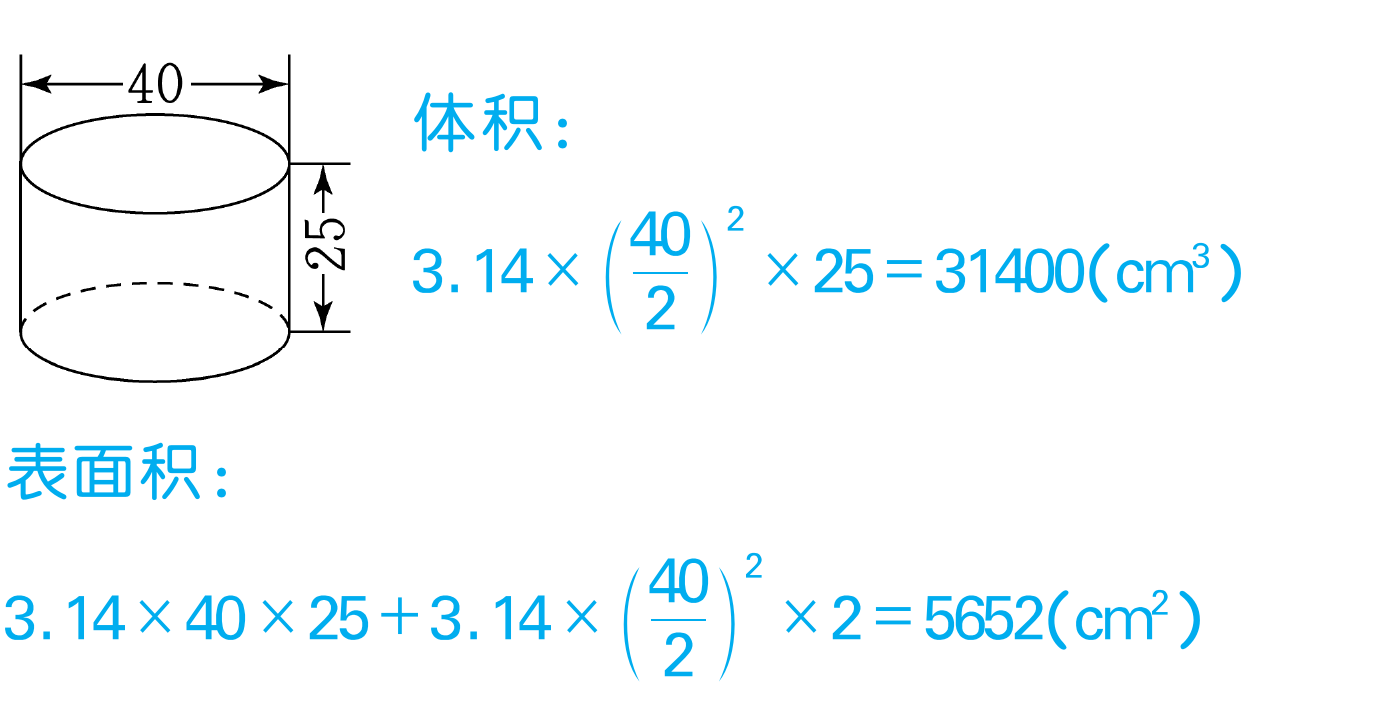 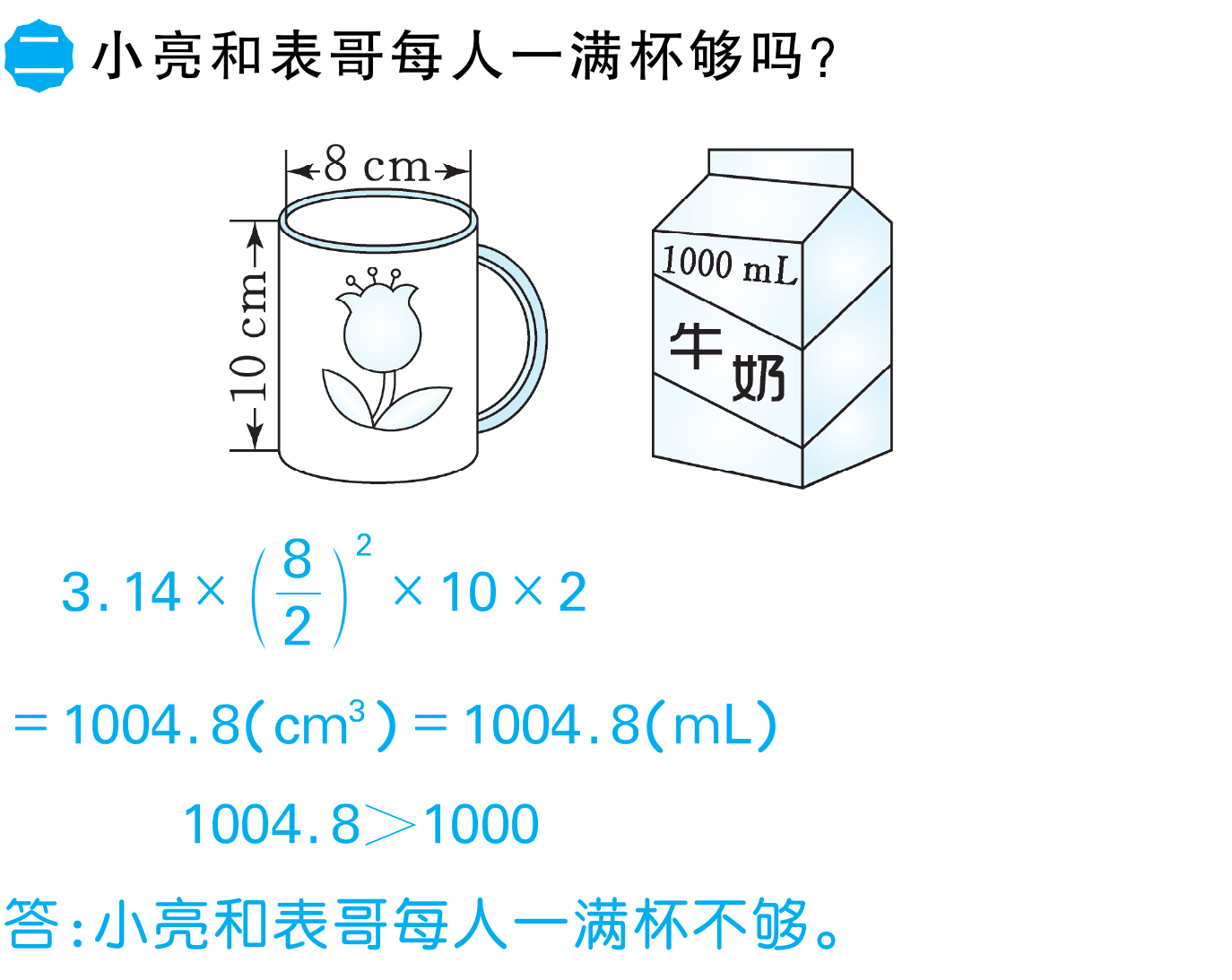 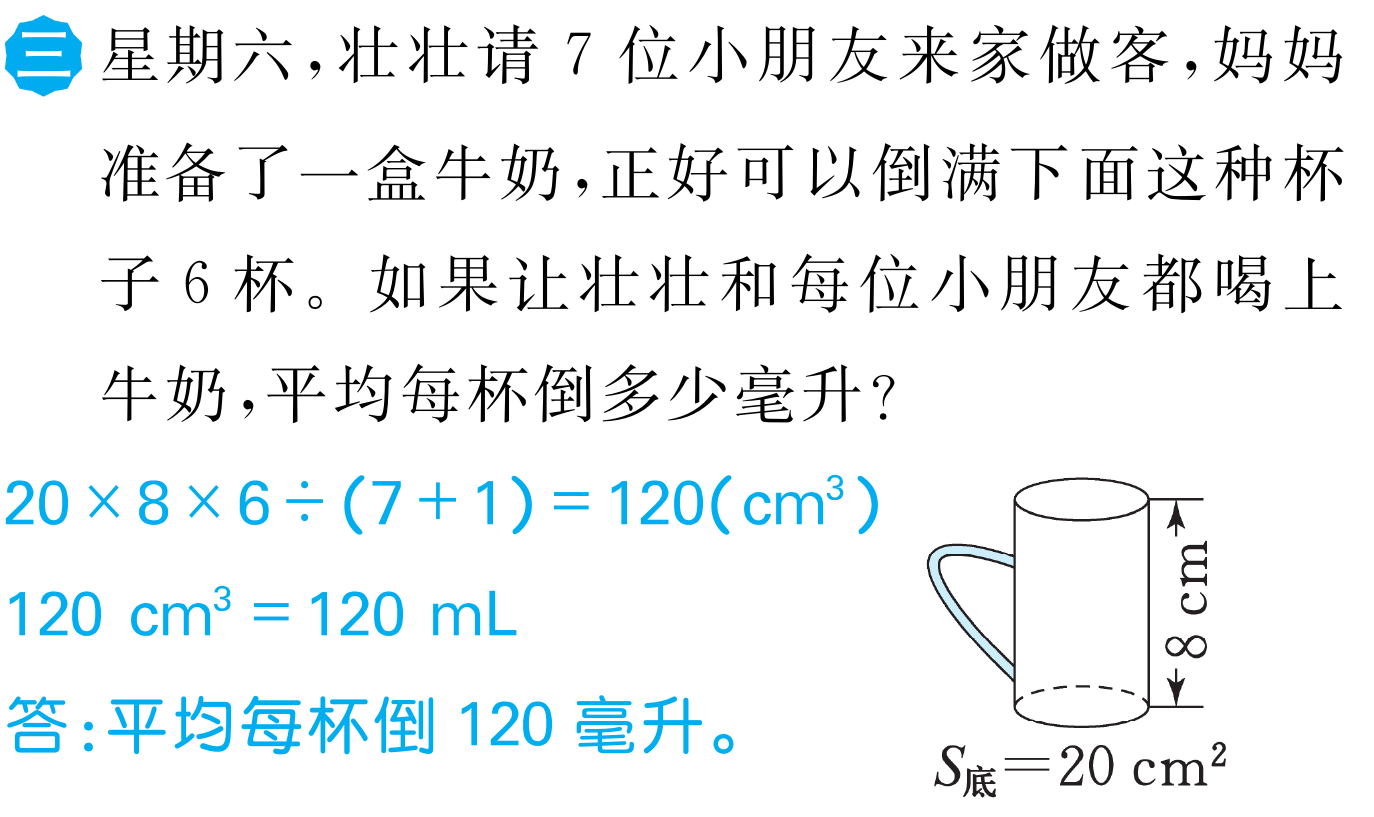 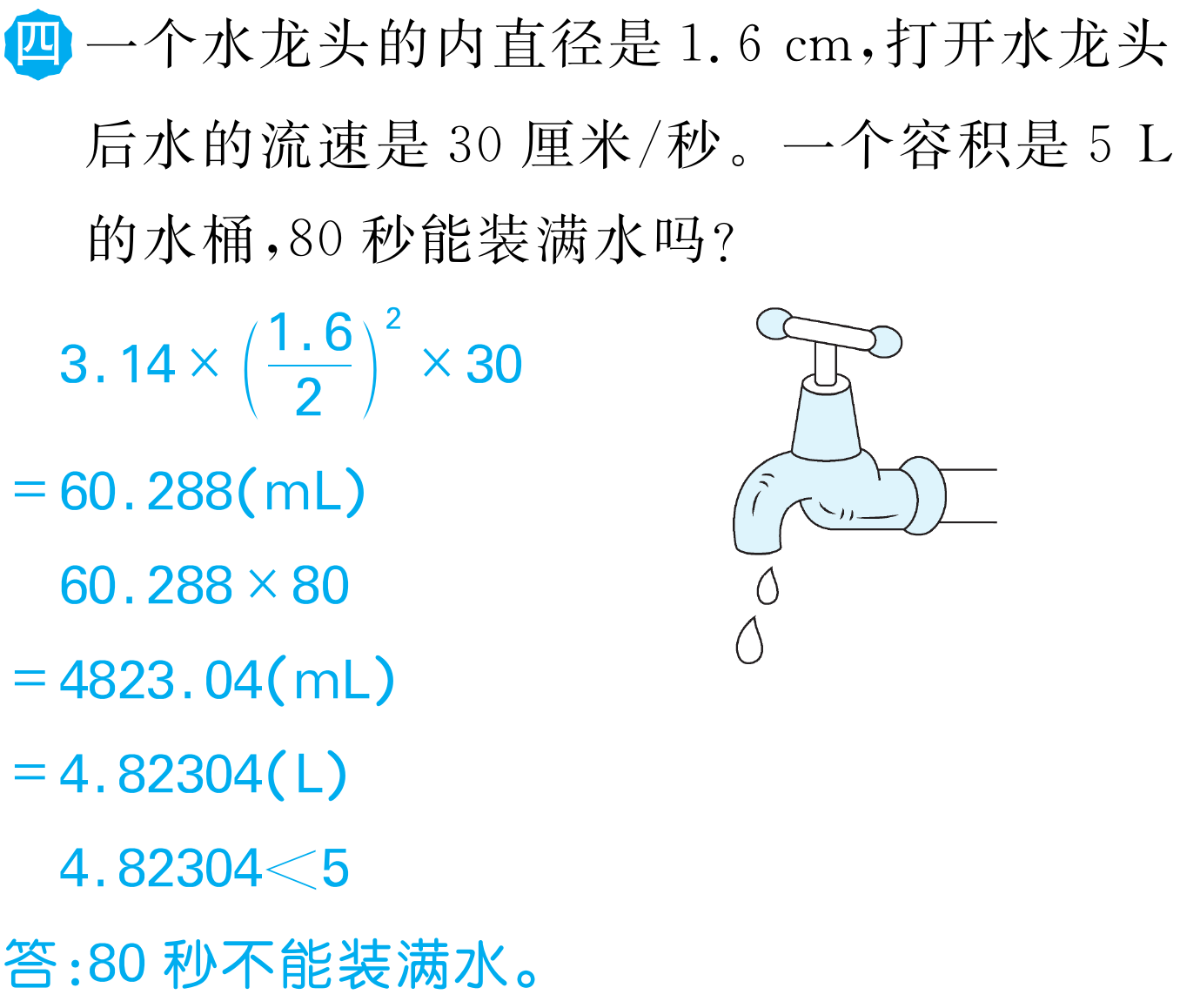 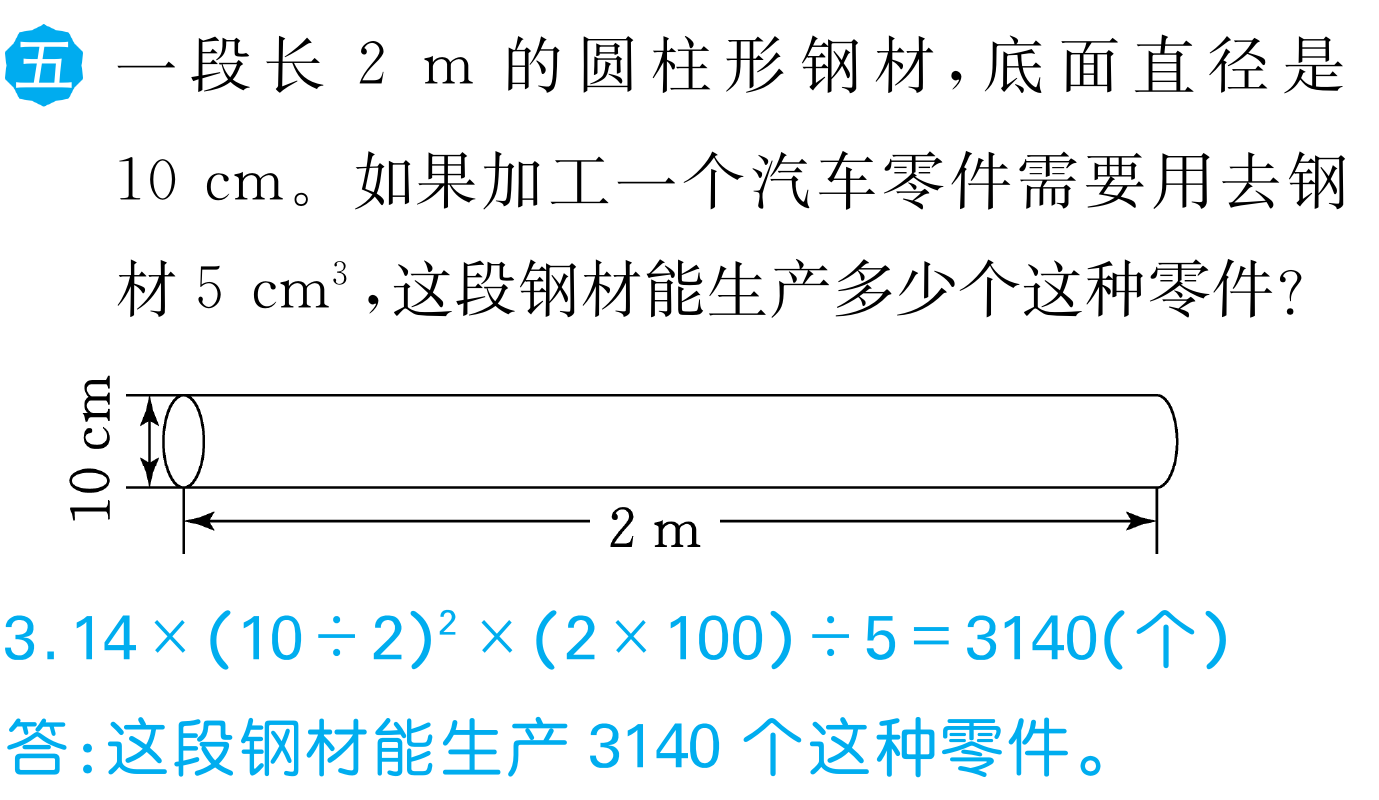 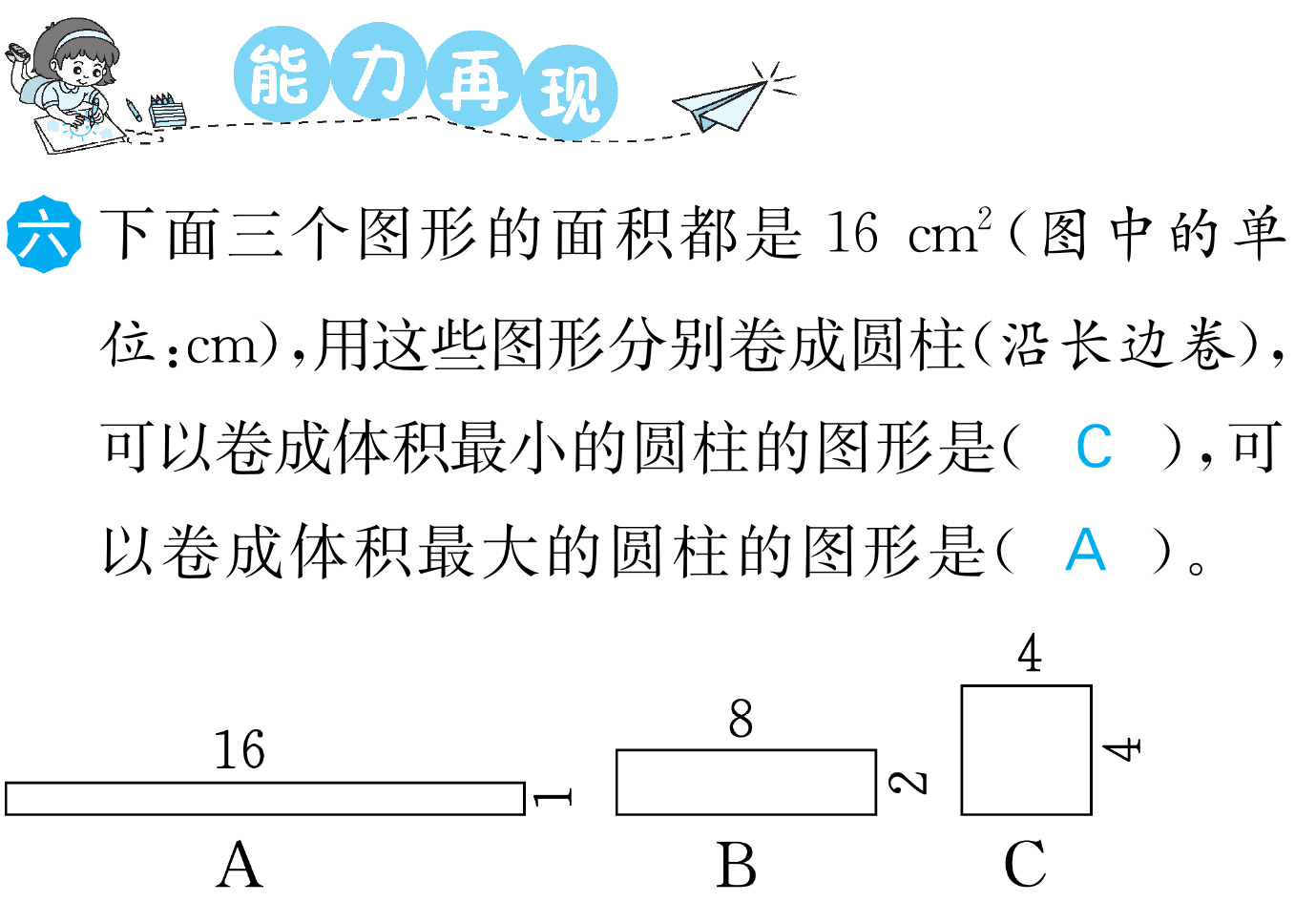 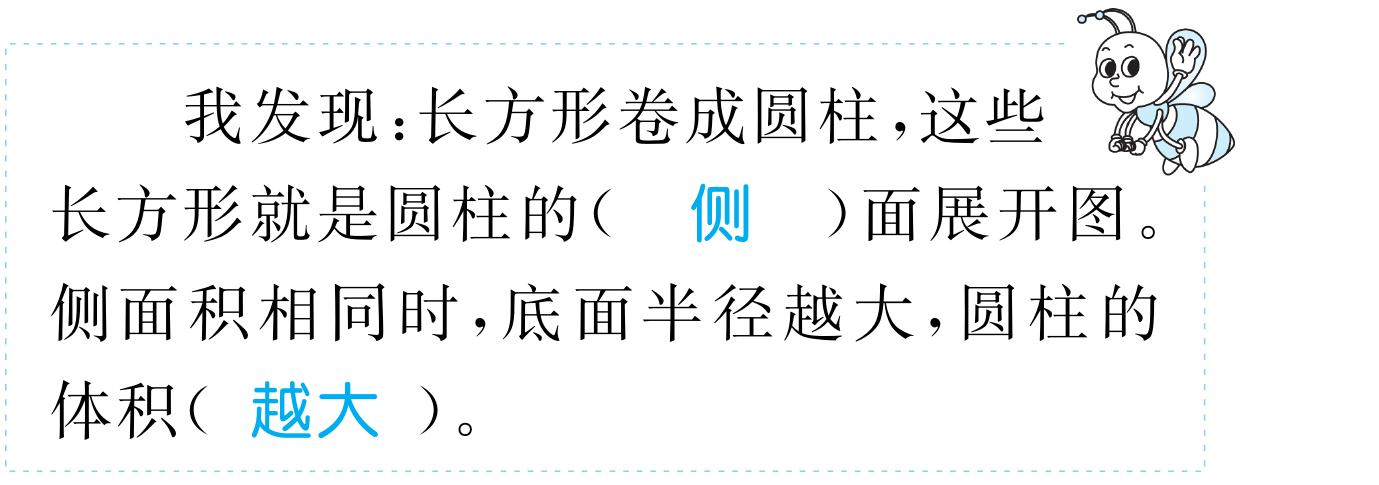 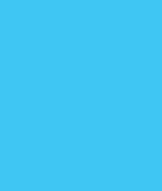 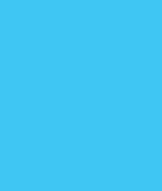 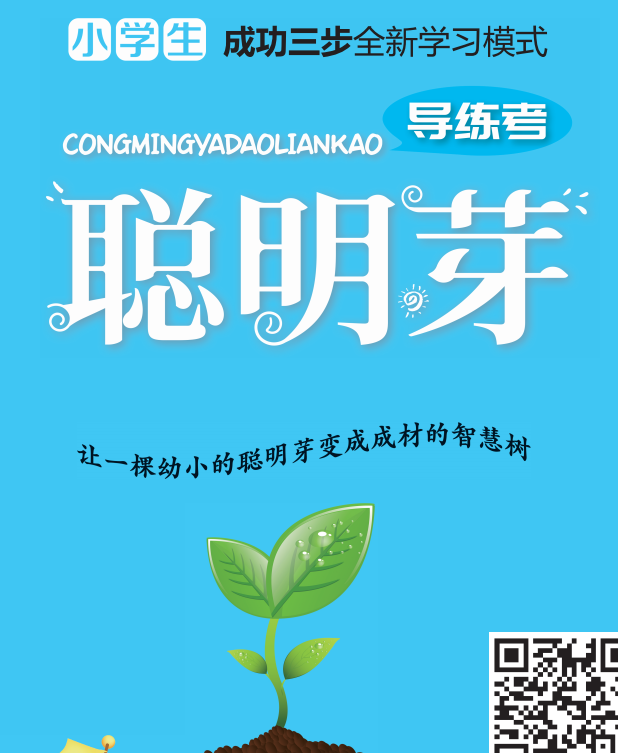